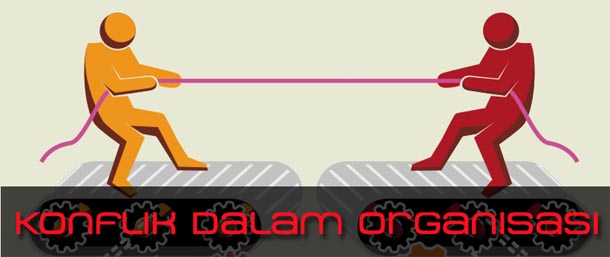 Pertemuan 11
Sudut Pandang Kontemporer
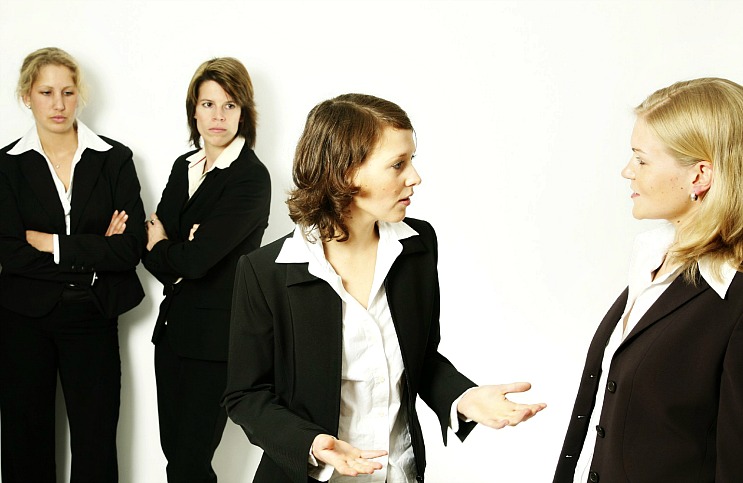 KONFLIK ???
Konflik Fungsional : Konfrontasi  antar kelompok yang meningkatkan dan menguntungkan kinerja organisasi
Konflik Disfungsional : Konfrontasi  antar kelompok yang membahayakan dan menghambat organisasi mencapai tujuan-tujuannya
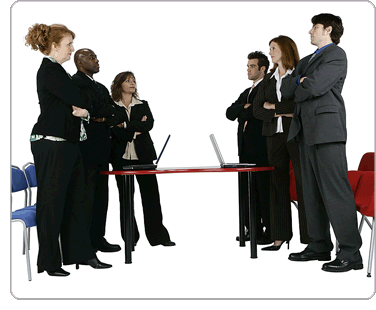 Tahapan Konflik :
Penyebab Konflik Antar Kelompok :
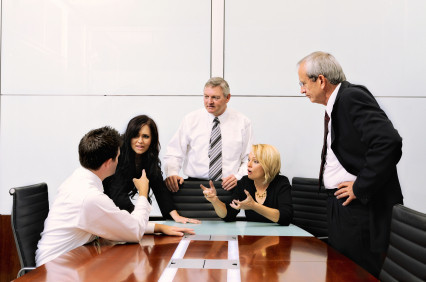 1. Ketergantungan Kerja
Ketergantungan Berkelompok 
Ketergantungan Berurutan
 Ketergantungan Resiprokal
2. Perbedaan Sasaran
3. Perbedaan Persepsi
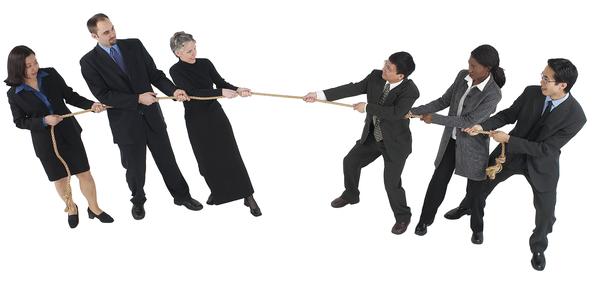 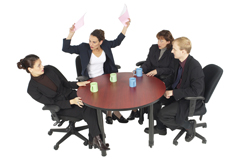 Konsekuensi konflik antar kelompok yang disfungsional :
Perubahan dalam kelompok 
 Peningkatan Kohesivitas kelompok
Penekanan pada kesetiaan
Meningkatnya kepemimpinan otokratis
Fokus pada aktivitas
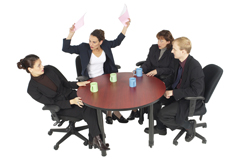 Konsekuensi konflik antar kelompok yang disfungsional : (lanjutan)
2. Perubahan antar kelompok 
 persepsi yang terdistorsi
Pembentukan stretiotip yang negatif
Komunikasi yang menurun
Mengelola konflik antar kelompok melalui kesepakatan bersama (Rosolution)
TINGGI
Berkompromi :
Mencari Solusi yang dapat diterima untuk semua orang dengan nyaman
FOKUS 
EKSTERNAL
RENDAH
RENDAH
TINGGI
FOKUS   INTERNAL